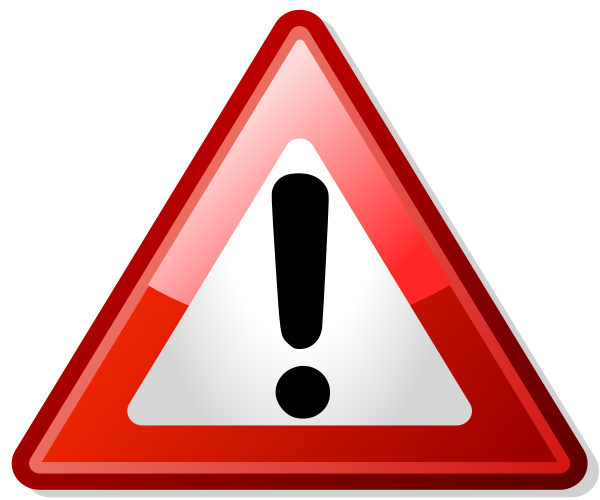 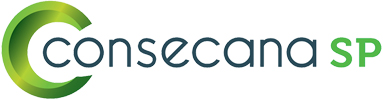 A importância das informações
Geraldo Majela de Andrade Silva
Sistema ATR
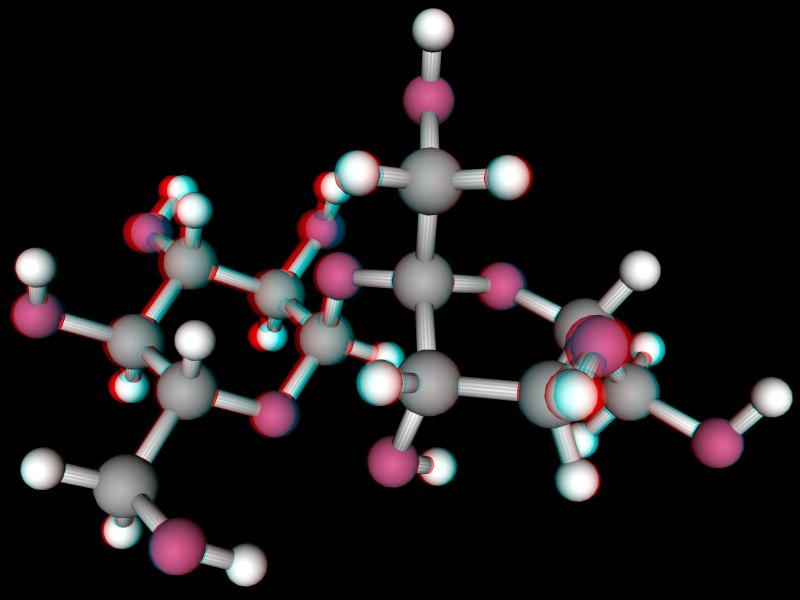 APLICAÇÕES DO SISTEMA
Controle Total da Produção da Cana-de-Açúcar.
Análise de qualidade de Matéria Prima independente das Unidades Industriais (UIs).
Sistema dinâmico, permitindo seu aperfeiçoamento. Qualquer mudança na metodologia CONSECANA pode ser implementada uniformemente ao mesmo tempo para todos.
Elimina digitação, que é uma grande fonte de erros e também um custo adicional.
Balanço ATR cana x ATR produto
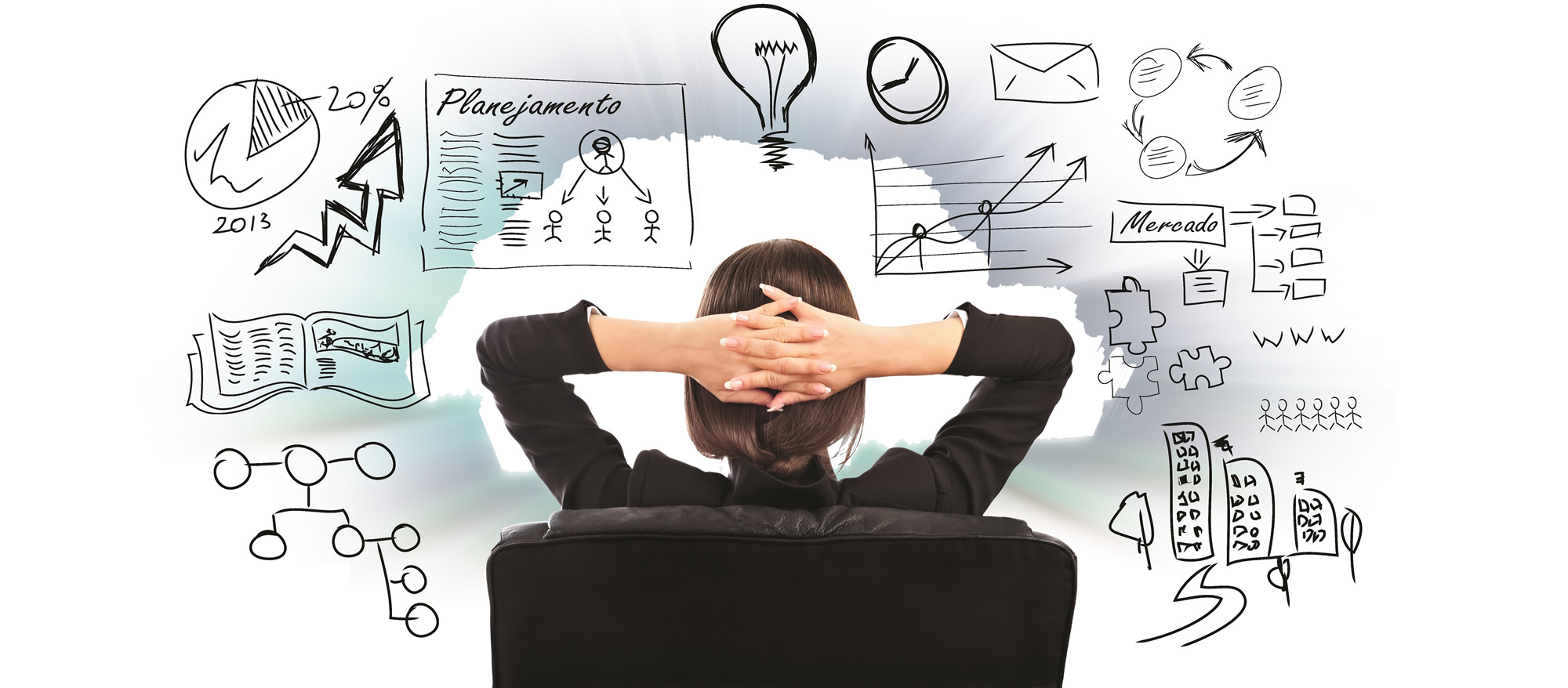 Agilidade
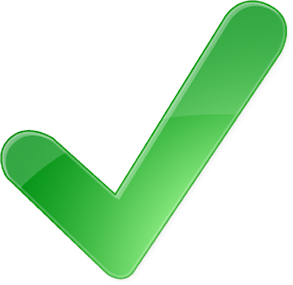 Qualidade e Integridade
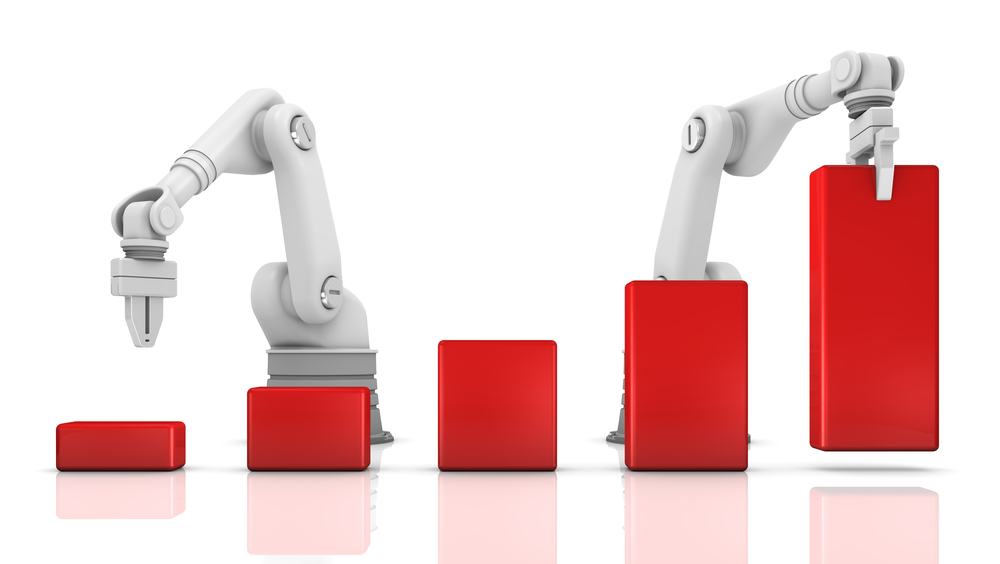 Facilitação do envio
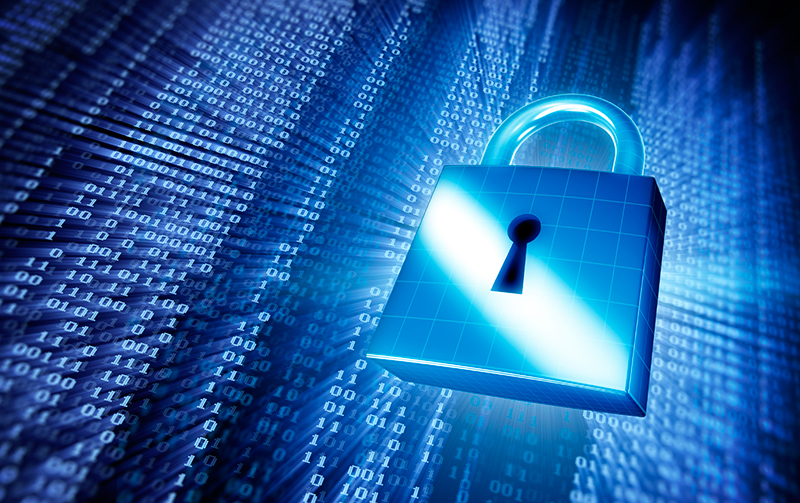 Segurança
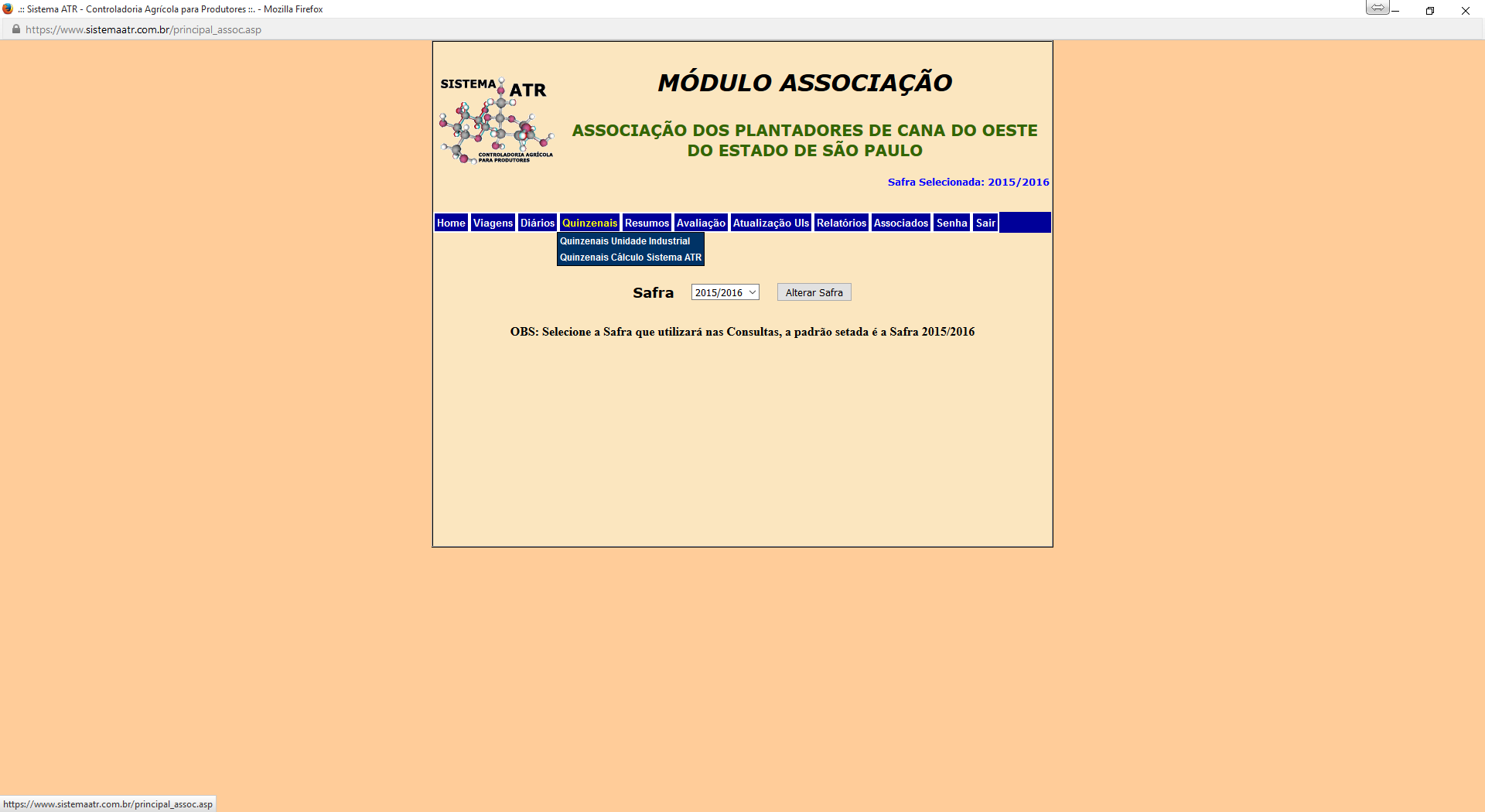 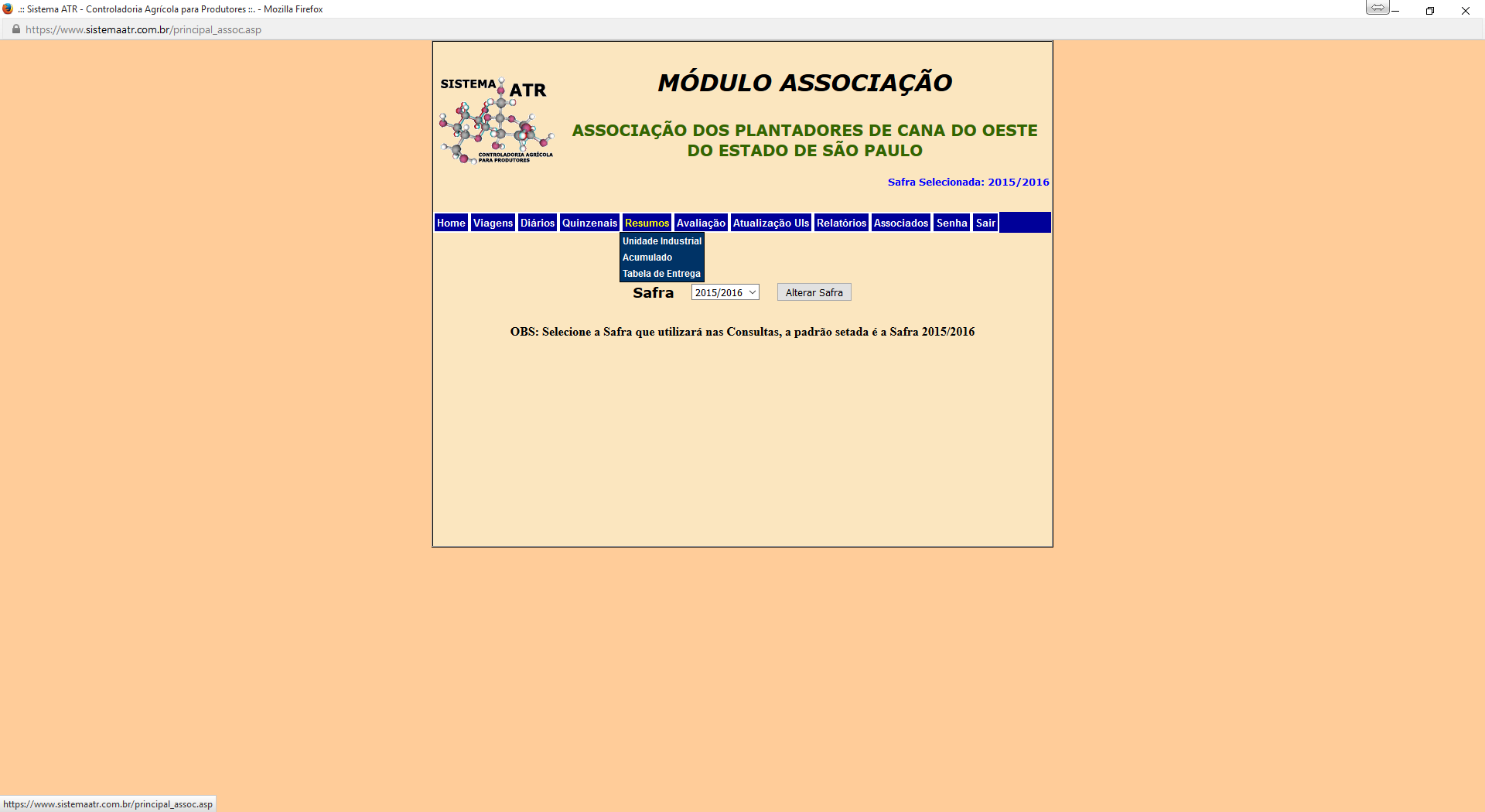 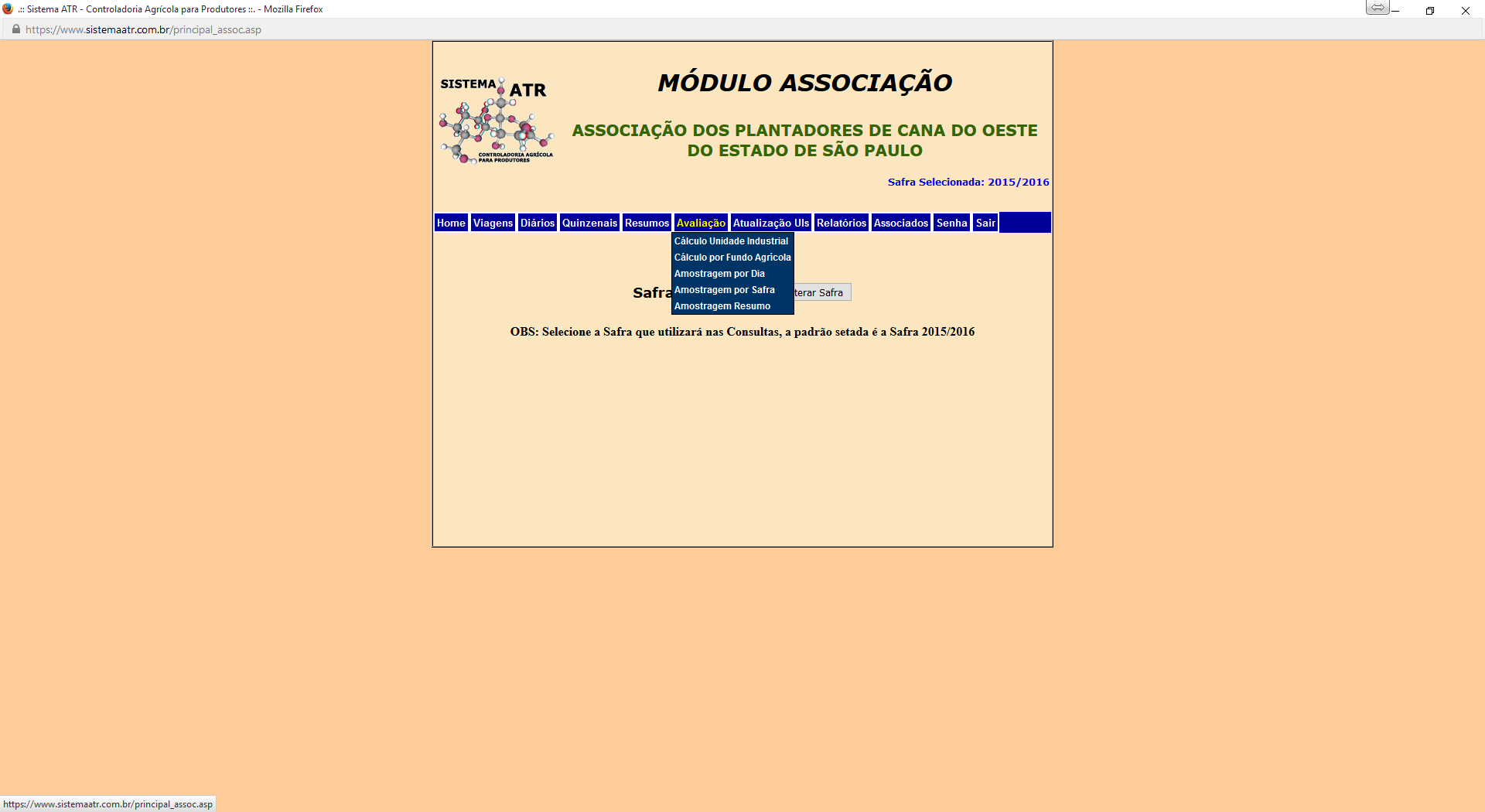 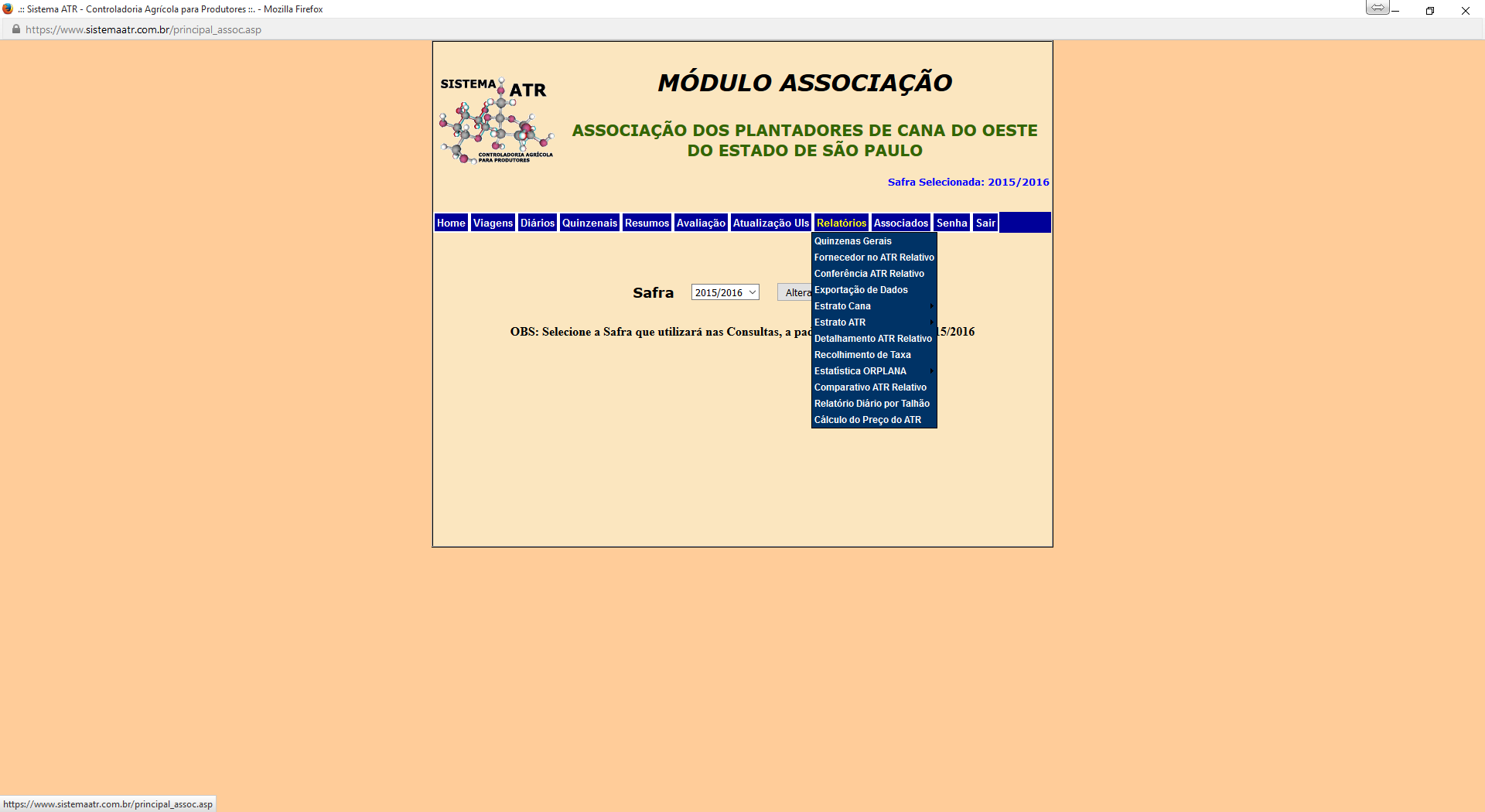 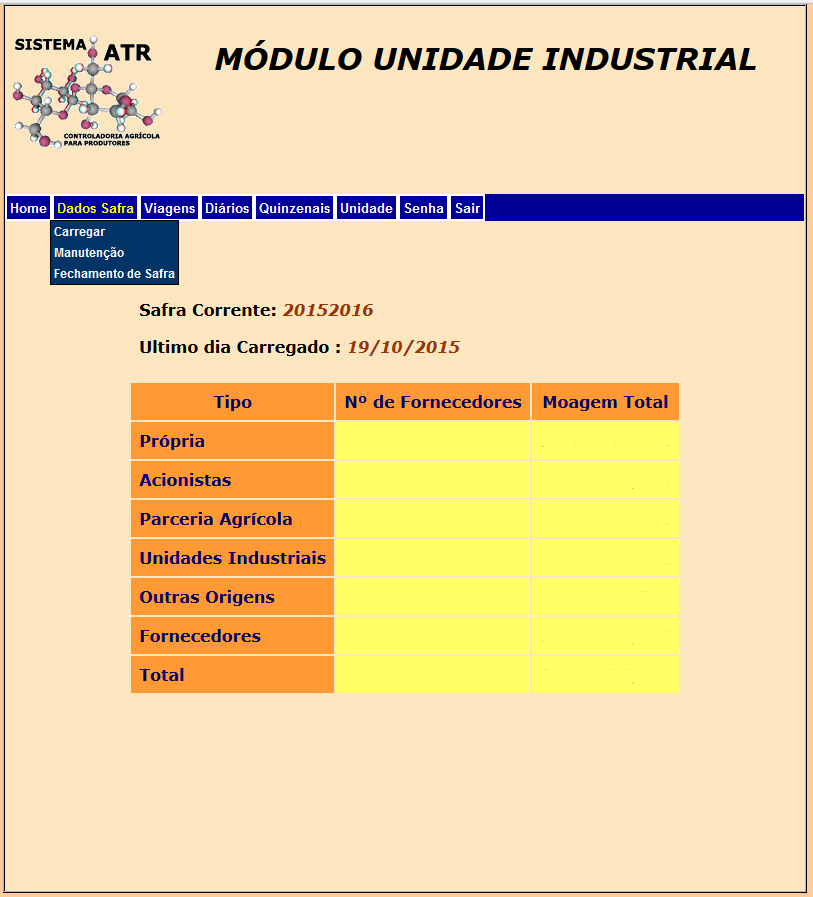 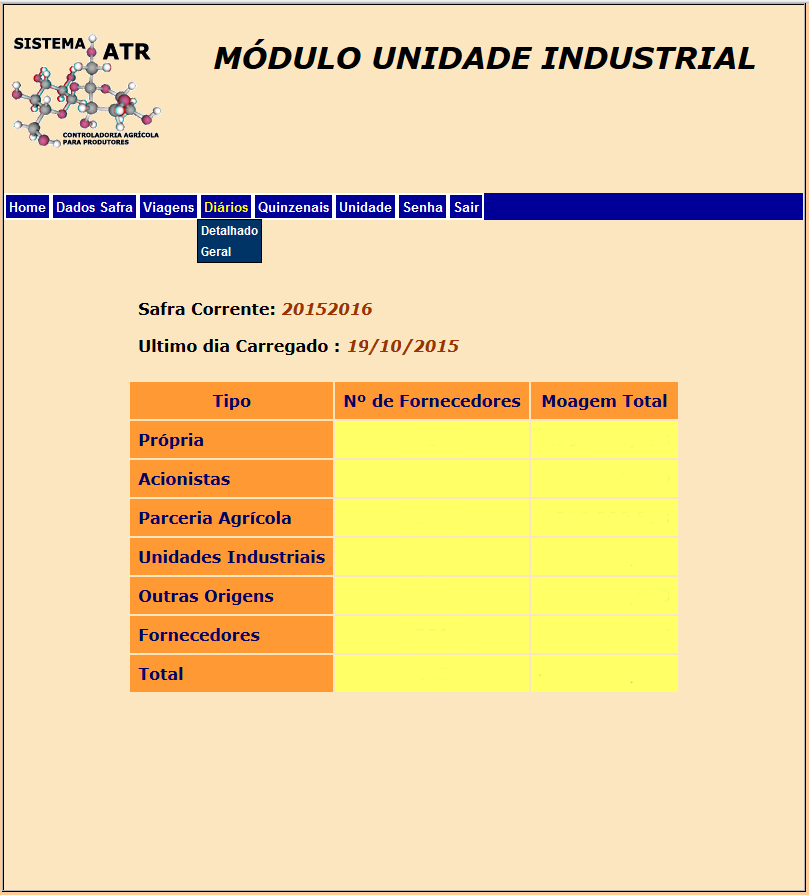 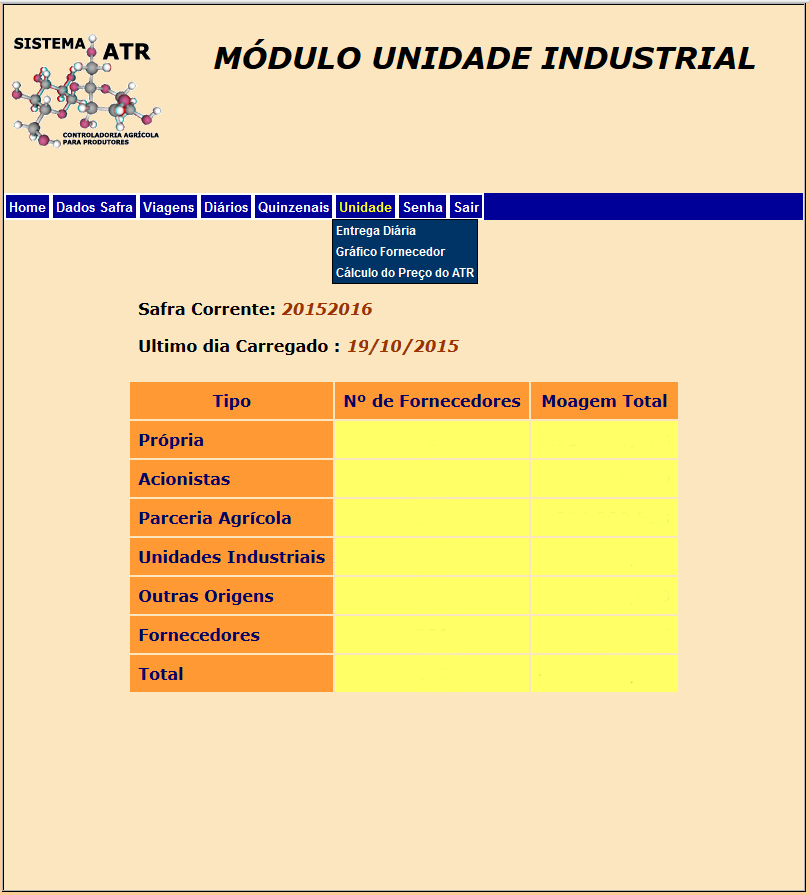 Resultados
- Estudo CONSECANA
- Benchmarking Unidades Industriais
- Informação para Associações / Fornecedores
- Análises ORPLANA / ÚNICA
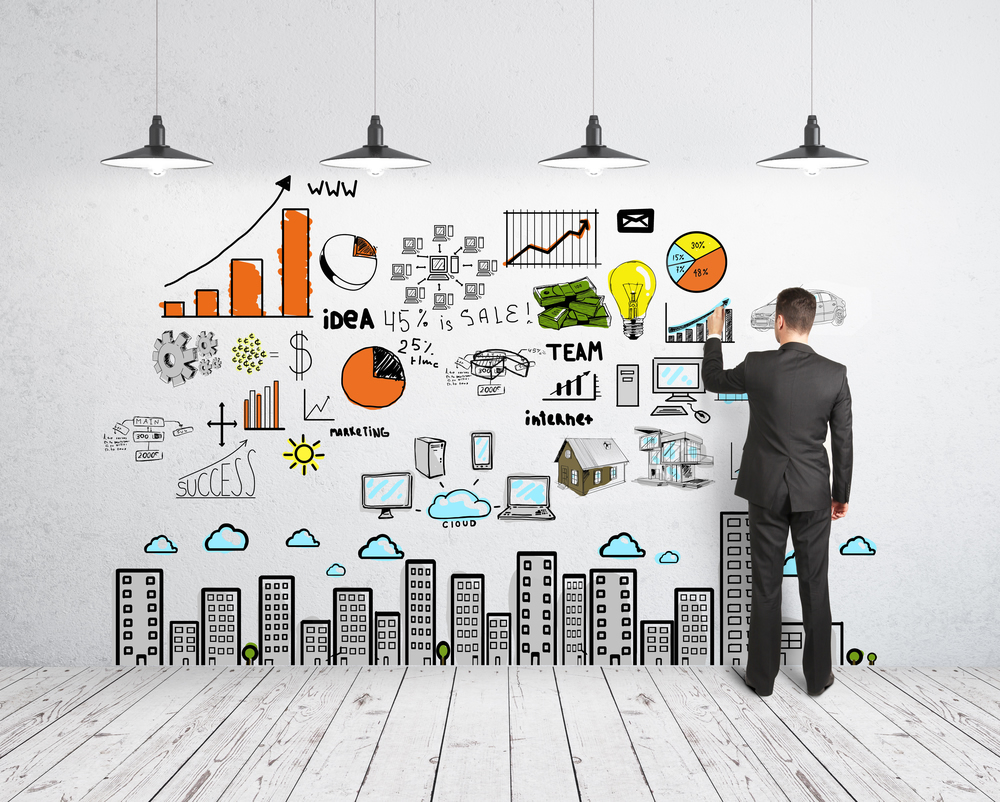 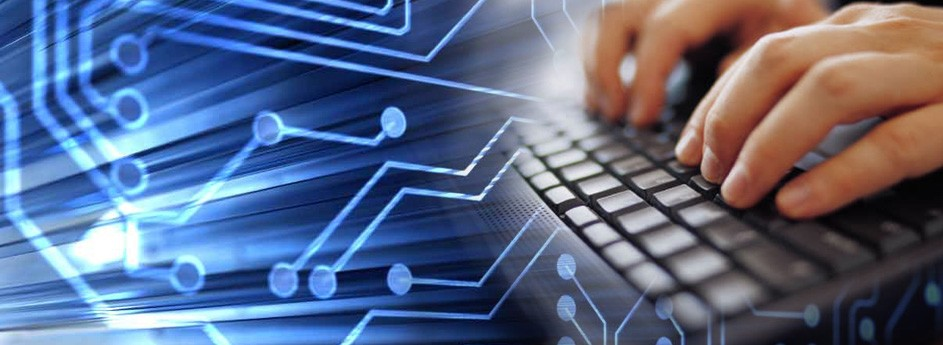 Suporte Técnico / Sugestões
Thiago de Andrade Silva
suporte@sistemaatr.com.br
      (16) 99176-9925
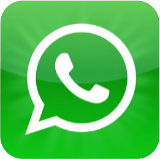 Obrigado
www.orplana.com.br
orplana@orplana.com.br